[Заглавие на презентацията]
[Подзаглавие]
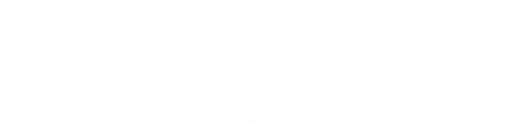 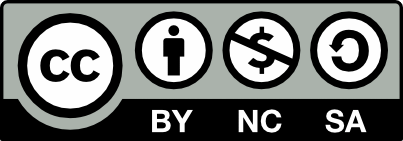 Програмиране
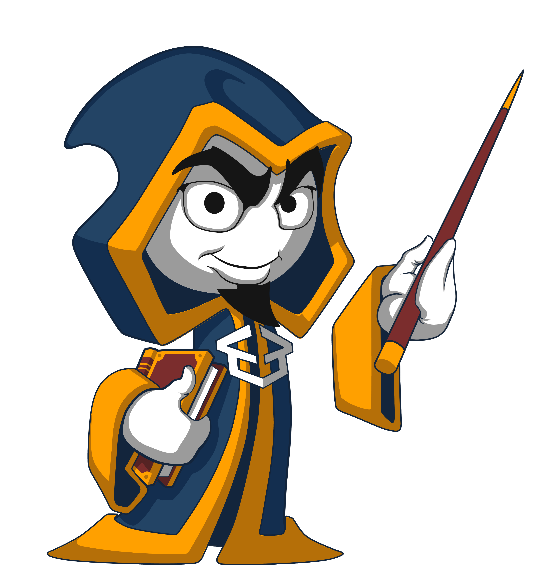 СофтУни
трейнърски екип
Софтуерен университет
http://softuni.bg
Съдържание
Най-важното от презентацията
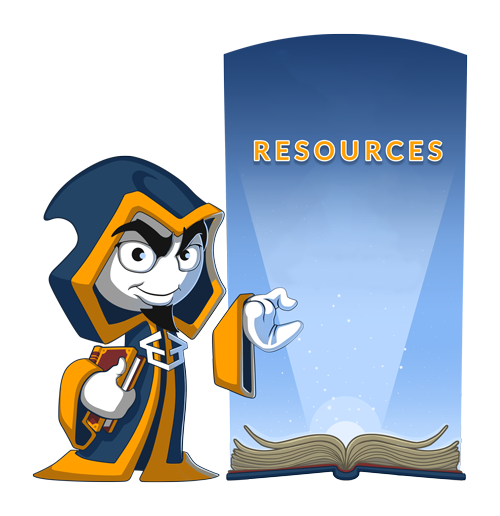 2
3
Обобщение
Като съдържанието, но с изводи
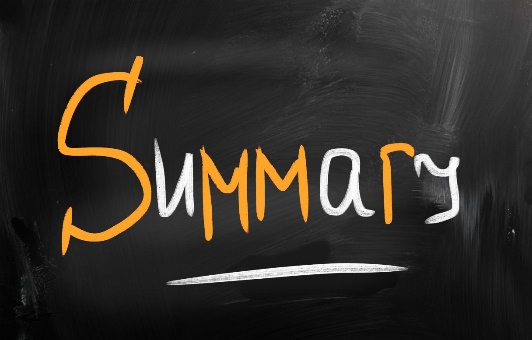 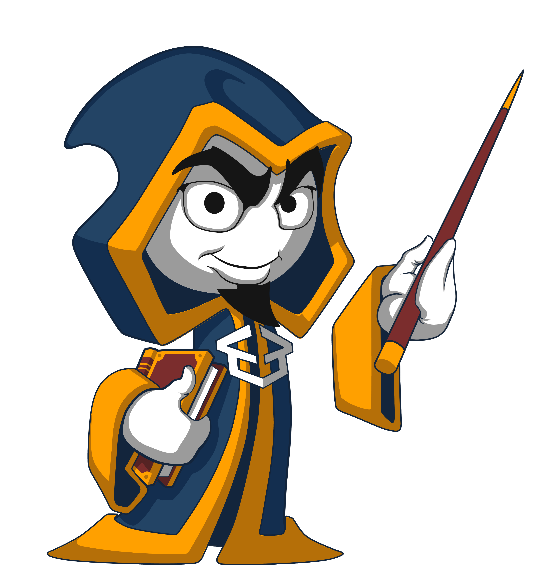 4
[Заглавието на презентацията]
https://it-kariera.mon.bg/e-learning/
Министерство на образованието и науката (МОН)
Настоящият курс (презентации, примери, задачи, упражнения и др.) е разработен за нуждите на Национална програма "Обучение за ИТ кариера" на МОН за подготовка по професия "Приложен програмист"


Курсът е базиран на учебно съдържание и методика, предоставени от фондация "Софтуерен университет" и се разпространява под свободен лиценз CC-BY-NC-SA
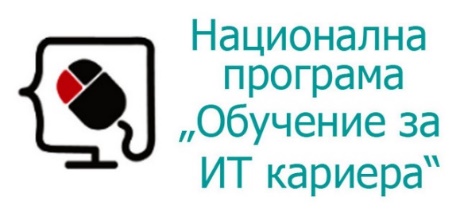 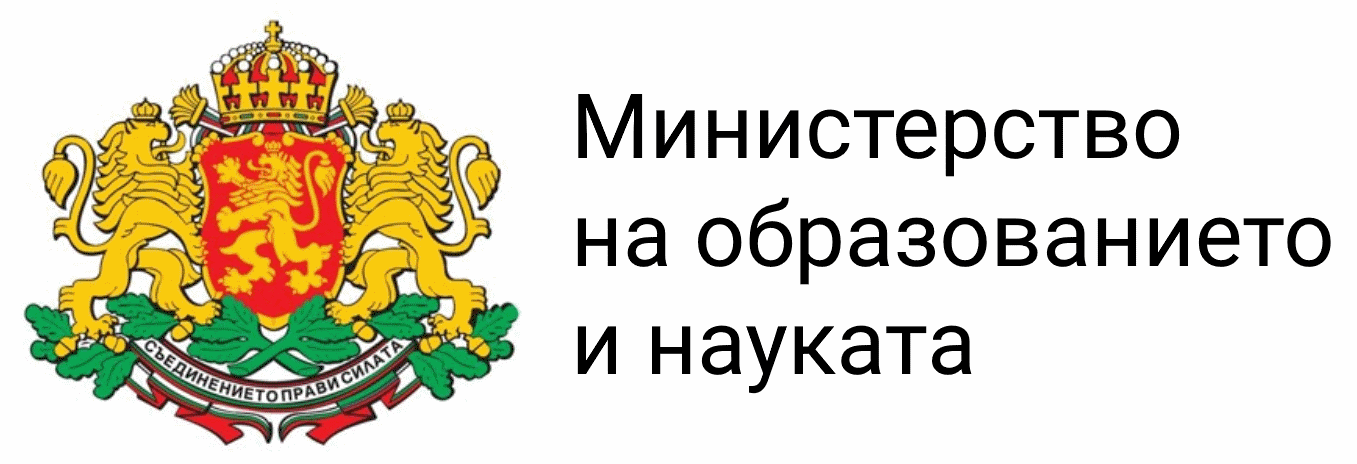 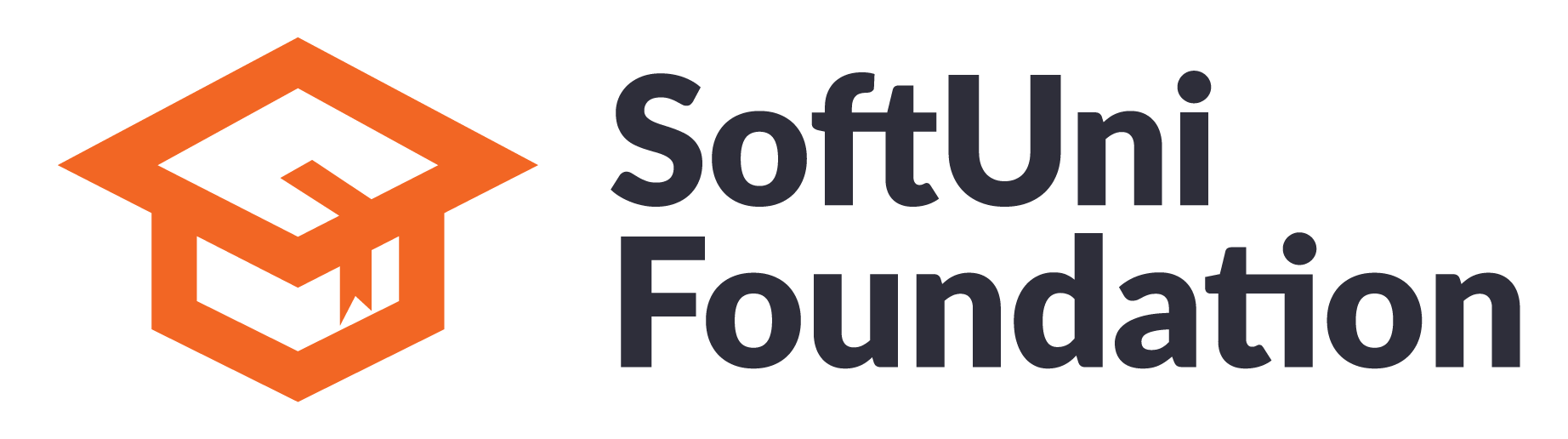 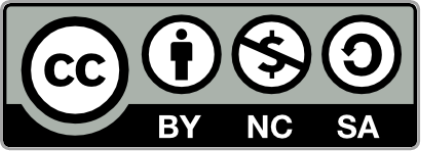 6